آشنایی با دفاتر و فرم های مراقبتی ، آماری و گزارش دهی
مشخصات سند
مشخصات بسته اموزشی 
حیطه درس : مراقبتهای ادغام یافته سلامت کودکان
تاریخ آخرین بازنگری :  15 تیر  1399
نوبت تهیه : 1
نام فایل : MK-ashnayi-ba-dafater-
va-formhaye-moraghebati-edi 25
                                                                                  

                                                             نام و نام خانوادگی مدرس : مریم کرمیان 
                                                                   مدرک تحصیلی :کارشناس مامایی ، دانشجوی کارشناسی ارشد
                                                                   موقعیت اشتغال سازمانی مدرس: مربی مرکز آموزش بهورزی   
                                                                   شهرستان کرمانشاه
                                                                   دانشگاه علوم پزشکی و خدمات بهداشتی درمانی کرمانشاه
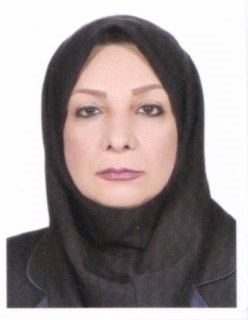 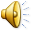 اهداف آموزشی
انتظار می رود فراگیر پس از مطالعه این درس بتواند :
شاخص های سلامت کودکان را بیان کند .
نحوه محاسبه شاخص در رده های سنی مختلف کودک را شرح دهد .
مسیر استخراج شاخص ها از سامانه سیب را توضیح دهد .
فهرست عناوین
تعریف شاخص های تعیین شده
مسیر استخراج شاخص ها در سامانه  
 شاخص درصد مراقبت 3تا5 روزگی
شاخص درصد مراقبت   14 تا  15  روزگی
شاخص درصد کودکان زیر 5سال زیر -3انحراف معیار (وزن به سن)       کم وزنی شدید 
شاخص درصد کودکان زیر 5سال بالای صدک 97  (وزن به سن) اضافه وزن شاخص درصد کودکان  12ماهه که برایشان ASQ  تکمیل شده است
شاخص های تغذیه با شیر مادر
کلیه دفاتر و فرم های مراقبتی و آماری و گزارش دهی
در سامانه سیب موجود و قابل دسترسی می باشد
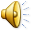 شاخص درصد مراقبت 3 تا 5  روزگی
نحوه محاسبه شاخص:

   صورت کسر: تعداد نوزادانی  که در سن 3 الی 5 روزگی در یک فصل مراقبت شده اند 
   مخرج کسر: تعداد متولدین زنده در همان فصل
    شاخص = صورت/ مخرج ضربدر 100
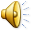 مسیر استخراج از سامانه سیب 
 با میز کاربری مراقب سلامت
مخرج کسر(تعداد موالید همان فصل)
از آنجا که سامانه سیب در حال حاضر تعداد تولدهای زنده را در یک بازه زمانی مشخص به ما نمی دهد ،یک مسیر فرعی برای استخراج تعداد تولدهای فصلی در نظر گرفته شده است .در واقع باید  به ازای زمان و تاریخ گزارش گیری سن کودکانی را که در سه ماهه مورد نظر متولد شده اند را  به سیستم بدهیم .
با فرض اینکه 5 ام اولین ماه از هر فصل زمان گزارش گیری آمارفصل قبل  باشد سن کودکان متولد شده در سه ماهه قبل بین 5روزگی تا 98 روزگی خواهد بود .
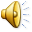 دقت کنید :
مثلا شما در تاریخ 5 تیر ماه می خواهید  تعداد متولدین  سه ماهه اول سال (فروردین -اردیبهشت- خرداد) را استخراج کنید. کودک متولد 96/1/1 در روز 5 تیر ماه 98 روزه است و کودک متولد 31خرداد ،5 روزه است . بنابراین از مسیر زیر استفاده می کنید
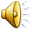 هر مراقب سلامت بعد از ورود به صفحه فهرست خدمت گیرندگان و تعیین گروه سنی برای متولدین سه ماهه قبل با ورود به قسمت“ پیشرفته“ و ثبت کد ملی خود تعداد متولدین سه ماهه قبل در جمعیت خود را  میتواند استخراج کند .
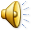 بنابراین در این میز کار با فرض گزارش گیری در 5 ام ماه تعداد متولدین سه ماهه گذشته ، برای این مراقب سلامت 11 مورد بوده است .و این مراقب سلامت 4 مورد مراقبت در سن 3 تا 5روزگی ارائه داده است .
شاخص عملکردی اودر مراقبت 3 تا 5 روزگی میشود:
 4 تقسیم بر 11 ضربدر100 = 36.3%
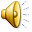 شاخص درصد مراقبت   14 تا  15  روزگی
نحوه محاسبه شاخص:
صورت کسر: تعداد نوزادانی  که در سن 14  الی   15روزگی در یک فصل مراقبت شده اند 
مخرج کسر: تعداد متولدین زنده در همان فصل
 شاخص = صورت/ مخرج ضربدر 100
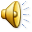 این شاخص دقیقا با همان مسیر شبیه شاخص 3 تا 5  روزگی قابل استخراج است با این تفاوت که سن زمان ارائه خدمت را 14 الی 15 روزگی انتخاب می کنیم .
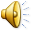 صورت کسر
این مراقب سلامت در سه ماهه دوم سال (تیر - مرداد - شهریور) 9 تا مراقبت در سن 14 الی 15 روزگی داشته است .
تعداد موالید سه ماهه قبل در جمعیت این مراقب سلامت  را هم که برای شاخص قبل محاسبه کرده بودیم = 11 مورد
شاخص عملکردی مراقبت 14الی 15 روزگی :
9تقسیم بر 11 ضربدر 100  =  81.8%
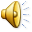 شاخص درصد کودکان زیر 5سال زیر -3انحراف معیار (وزن به سن) کم وزنی شدید
نحوه محاسبه شاخص:
صورت کسر: تعداد کودکان زیر 5سال که در طی مراقبت سه ماهه نقطه وزنی زیر 3- انحراف معیار داشته اند
مخرج کسر: تعداد  کل کودکان زیر 5سال که در طی همان فصل برای مراقبت و کنترل وزن خدمت گرفته اند
 شاخص = صورت/ مخرج ضربدر 100
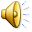 صورت کسر
مخرج کسر
   مجموعه کل اعداد مربوط به ارزیابی وزن کودکان زیر 5 سال (تعداد کل حالتهای معرفی شده در طبقه بندی مانند رشد نامعلوم،اختلال رشد ندارد،اختلال رشد دارد، سوء تغذیه شدید، نیاز به مشاهده نمودار رشد ...) نشان دهنده تعداد کل کودکان زیر 5سالی است که در طی همان فصل برای مراقبت مراجعه کرده اند .
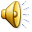 نکته مهم
این اعداد شاخص کل را در جمعیت تحت پوشش پایگاه و یا خانه بهداشت نشان میدهد .
هر مراقب سلامت با ثبت کد ملی خود در کادر  «کد ملی خدمت دهنده»  شاخص مربوط به جمعیت خود را میتواند استخراج کند .
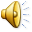 شاخص درصد کودکان زیر 5سال بالای صدک 97  (وزن به سن) اضافه وزن
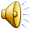 شاخص درصد کودکان  12ماهه که برایشان ASQ تکمیل شده است
نحوه محاسبه شاخص:
صورت کسر: تعداد کودکان 12 ماهه که پرسشنامه ASQ در طی فصل گذشته برایشان تکمیل شده است .
مخرج کسر: تعداد  کل کودکان 12 ماهه  که در طی همان فصل برای مراقبت و کنترل وزن خدمت گرفته اند
 شاخص = صورت تقسیم بر مخرج ضربدر 100
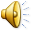 صورت کسر
نکته مهم
پس از ورود به صفحه گزارش مراقبتهای انجام شده، با تایپ «پرسشنامه ASQ در سنین دوازده ماهگی» و تکمیل تاریخ مراقبت در سه ماهه مورد نظر، سن هنگام ارائه خدمت را بین 11 تا13  ماهگی انتخاب کنید زیرا تعدادی از پرسشنامه ها بعد از سن 12 ماهگی تکمیل و وارد سامانه شده اند. 
   آنچه در کادر آبی مشخص است تعداد کودکانی است که این مراقب سلامت  برایشان فرم ASQ تکمیل نموده است .
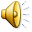 مخرج کسر
مخرج کسر تعداد کودکانی است که در آن سه ماهه برای مراقبت به شما مراجعه نموده اند .از آنجا که حداقل نوع خدمتی که در زمان مراجعه به کودک داده میشود کنترل وزن اوست بنابراین جهت تعداد کودکان 12 ماهه که در فصل گذشته  مراجعه کرده اند را از روی مراقبت ارزیابی وزن،می توان بدست آورد .
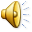 تعداد کودکان 12 ماهه که در فصل مورد نظر برای کنترل وزن آمده اند در کادر آبی مشخص شده است .
این مراقب سلامت در سه ماهه دوم سال، 17 کودک 12 ماهه را مراقبت وزنی نموده است، اما برای 9 کودک پرسشنامه ASQ  تکمیل نموده است .
شاخص عملکردی او در این سه ماهه :
9 تقسیم بر 17 ضربدر 100 = 52.9%
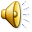 شاخص های تغذیه با شیر مادر
شاخص های مربوط به تغذیه با شیر مادر که در پانل تعریف            شده است عبارتند از :
درصد تغذیه انحصاری با شیر مادر در6ماه اول عمر
درصد تداوم تغذیه با شیر مادرتا 24ماهگی
درصد شروع تغذیه تکمیلی بعد از 180روزگی (بعد از پایان 6ماهگی)
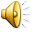 محاسبه شاخص ها:
درصد تغذیه انحصاری با شیر مادر در6ماه اول عمر
صورت کسر :  تعداد کودکان 6 ماهه ای که در طی دوره زمانی مورد نظر مراقبت شده اند و در ارزیابی فقط با شیر مادر تغذیه شده اند و در شش ماه گذشته هیچ چیز غیر از شیر مادر دریافت نکرده اند .
مخرج کسر :تعداد کودکانی که در همان دوره زمانی برای مراقبت 6 ماهگی مراجعه کرده اند .
شاخص  = صورت تقسیم بر مخرج ضربدر 100
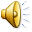 محاسبه شاخص ها:
درصد تداوم تغذیه با شیر مادرتا 24ماهگی
صورت کسر :تعداد کودکانی که درطی دوره زمانی مورد نظر(مثلا سه ماهه) برای مراقبت 24 ماهگی آمده اند و در ارزیابی وضعیت تغذیه هنوز شیر مادر میخورند .
مخرج کسر: تعداد کل کودکانی که در همان دوره زمانی (مثلا فصلی) برای مراقبت 24 ماهگی آمده اند .
شاخص = صورت تقسیم بر مخرج ضربدر 100
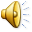 محاسبه شاخص ها :
درصد شروع تغذیه تکمیلی بعد از 180روزگی (بعد از پایان 6ماهگی)
صورت کسر: تعداد شیرخوارانی که دردوره زمانی مشخص (مثلا سه ماهه ) برای مراقبت 7 ماهگی آمده اند و دربررسی وضعیت تغذیه معلوم میشود غذای کمکی را بعد از سن 180روزگی (پایان 6ماهگی ) شروع کرده اند و زودتر شروع نکرده اند .
مخرج کسر: تعداد کل کودکانی که در همان دوره زمانی برای مراقبت 7ماهگی آمده اند .
شاخص = صورت تقسیم بر مخرج ضربدر 100
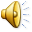 خلاصه مطالب و نتیجه گیری
کلیه شاخص های مربوط به سلامت کودکان در رده های سنی مختل، ثبت نام کودک تازه متولد شده ، مراقبتها، اقدامات،        پی گیری ها، ثبت واکسن،  ثبت وقایع، آزمایشات کودکان و ارجاعیات، همچنین کلیه دفاتر و آمارهای مربوط به کودکان و ...
 از طریق سامانه سیب قابل دسترسی در همه ساعات شبانه روز بصورت آنلاین در دسترس می باشد .
پرسش و تمرین
1-اگر کودکی پزشک خانواده شهري داشته اما در روستا ساکن است و براي دریافت واکسن به خانه بهداشت مراجعه کرده است چگونه میتوان واکسیناسیون ایشان را درسامانه ثبت کرد ؟
2-امکان ویرایش نمودار رشد در سامانه وجود دارد؟ 
3-چگونه می توان وزن کودك در مراقبتهای انجام شده قبلی را درسامانه دید؟
4- نوزاد زیر سه ماه که بدون کد ملی در سامانه ثبت نام شده است، چگونه پس از دریافت کد ملی باید در سامانه ثبت شود؟
فهرست منابع
دکتر فطورچی ، گروه سلامت خانواده ،جمعیت و مدارس ، سامانه آموزشی سیب ، وزارت بهداشت درمان و آموزش پزشکی ، 1396
لطفا نظرات و پیشنهادات خود پیرامون این بسته 
آموزشی را به آدرس زیر ارسال کنید
 
دانشگاه علوم پزشکی و خدمات بهداشتی درمانی 
کرمانشاه-معاونت بهداشتی ابتدای خیابان بهار –مرکز بهداشت استان – گروه مدیریت شبکه (آموزش بهورزی)